SOS Nuchterheid - sosN
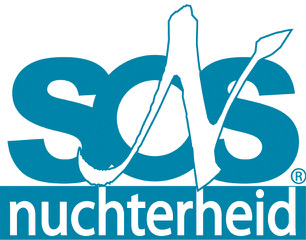 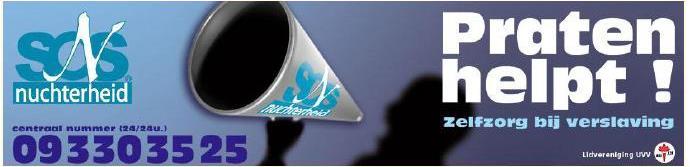 9/10/2023
Voorstelling SOS Nuchterheid
SOS Nuchterheid ZelfZorg : bedoeld voor mensen die middelafhankelijk zijn, o.a. alcohol, medicatie, roken, gokken, drugs, enz….
sosN is officiële vertegenwoordiging in België voor Secular Organisation for Sobriety International (SOS Sobriety).
Brussel 1997 (Engelstalig – kort bestaan)
Leuven 1998 – feitelijke vereniging
Contacten Jim Christopher, Los Angeles, USA
“Nuchterheidsprioriteit”
VZW structuur in juni 2002
Lidvereniging UVV in 2004 
Lid van VAD in 2007
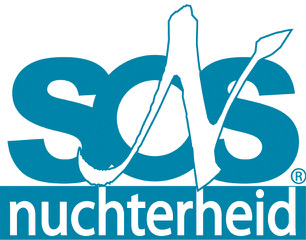 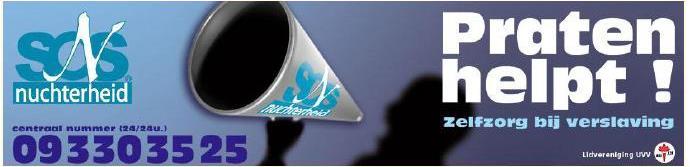 9/10/2023
iZZa
iZZa’s (individuele ZelfZorg aanspreekpunten)

Vlaanderen en Brussels Hoofdstedelijk Gewest

Oostende, Brugge, Kortrijk, Gent, Sint-Niklaas, Zottegem, Oudenaarde, Aalst, Antwerpen, Mechelen, Turnhout, Zoersel, Leuven, Tienen, Hasselt, Genk, Lanaken, Brussel en Jette

Telefonisch aanspreekpunt voor partners, familieleden en vrienden
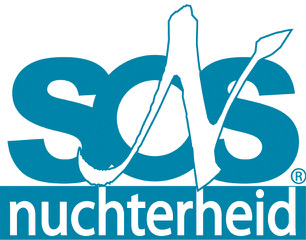 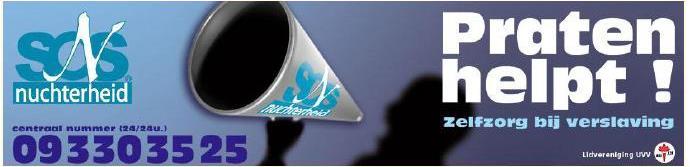 9/10/2023
Individueel ZelfZorgsysteem
Op maat van de deelnemers
Laagdrempelig
Anoniem en discreet omtrent de deelnemers en hun problematiek
Seculier
Ondogmatisch
Pluralistisch naar deelnemers toe
Respect voor persoonlijke levensbeschouwing
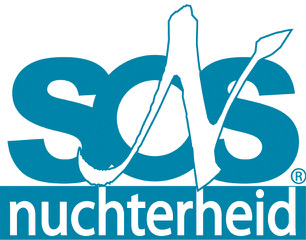 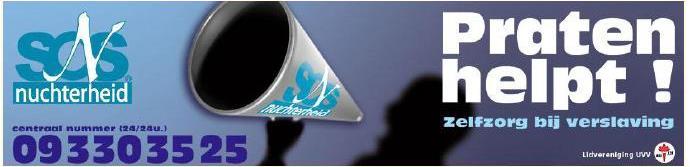 9/10/2023
Vrijzinnig Humanistisch
Individu staat centraal
Iedere mens is uniek, enig in zijn soort
Zelf bekwaam levensdoelen te kiezen en de manier om deze te bereiken
Inzicht krijgen in zich zelf
Geen programma
Eigen, individueel programma
Maatpak
ZelfZorg in plaats van zelfhulp
Complete aanpak van de persoonlijke verslavingsproblematiek
‘Actief handelen’ in tegenstelling tot ‘Passief ondergaan’
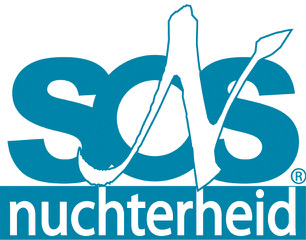 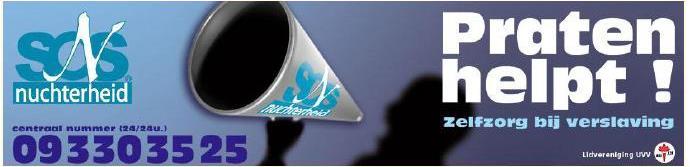 9/10/2023
sosN onderstreept
het belang van professionele begeleiding in alle fasen van een proces dat moet leiden tot nuchterheidsopbouw, consolidatie en nazorg
dat we ons beperken tot zelfzorg en stellen ons uitdrukkelijk niet in de plaats van professionele begeleiding
dat we een aanzet tot inschakelen van professionele begeleiding kunnen zijn of een aanvulling van reeds bestaande professionele begeleiding
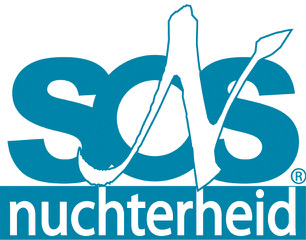 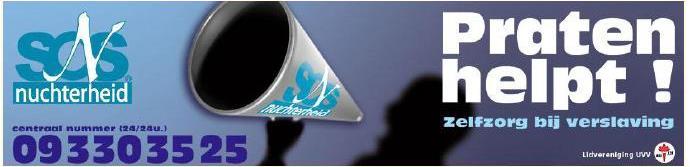 9/10/2023
sosN-lotgenotencontact
Kan ongeacht de situatie of de toestand van de individuele deelnemer een positieve stimulans betekenen om de kansen op een succesvolle ontwenning en een aansluitend nuchter bestaan te vergroten
Dit contact kan door :
regelmatige (wekelijkse, 14-daagse, op afspraak) ontmoetingen
via het forum op de website www.sosnuchterheid.org
-  via e-mail info@sosnuchterheid.org
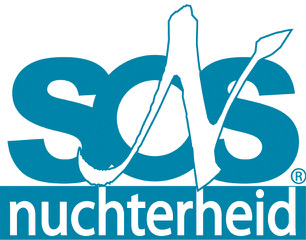 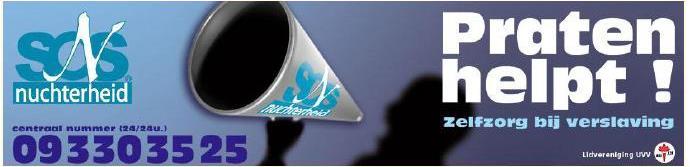 9/10/2023
Deelnemers
worden NIET geconfronteerd met allesomvattende religieus geïnspireerde 12-stappen programma’s
exploreren zelf hun specifieke mogelijkheden tot individuele zelfzorg
brengen hun persoonlijke verslavingsproblematiek in beeld
analyseren de oorzaken en de gevolgen van hun afhankelijkheid
leren verslavings-”triggers” te herkennen en aan te pakken
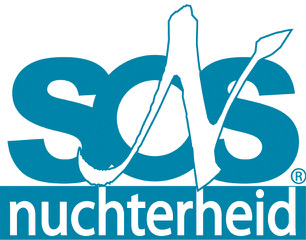 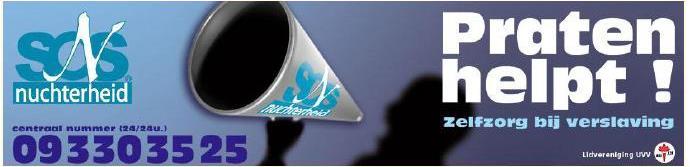 9/10/2023
Aanbevolen richtlijnen voor nuchterheid
Om de cyclus van ontkenning te kunnen doorbreken en nuchterheid te realiseren erkennen we eerst dat we verslaafd zijn
We herbevestigen deze waarheid dagelijks en accepteren zonder voorbehoud het feit dat we als nuchter individu niet kunnen noch willen gebruiken, “om het even wat er gebeurt”
Omdat gebruik voor ons onmogelijk is, nemen we alle noodzakelijke maatregelen om onze “Nuchterheidsprioriteit” levenslang te bestendigen
Levenskwaliteit – “het goed leven” – kan bereikt worden alhoewel het leven gevuld is met onzekerheden. Daarom blijven we nuchter, ongeacht onze emoties, omstandigheden of conflicten
We delen elkaar in vertrouwen onze gedachten en gevoelens mee als nuchtere, cleane mensen
Nuchterheid is onze prioriteit, we zijn zelf verantwoordelijk voor ons leven, en onze nuchterheid
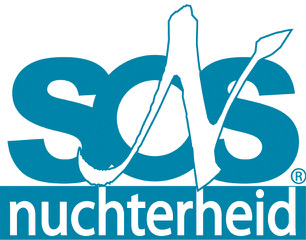 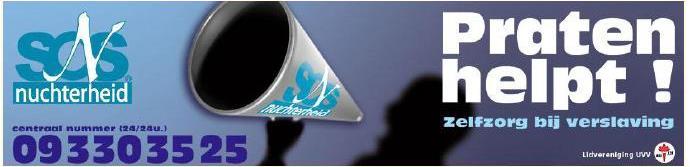 9/10/2023
Wat is er veranderd?
Je verandert op velerlei vlakken
Kan moeilijkheden, problemen met zich meebrengen
Wat doe je met ontstane vrije tijd?
Positieve kijk
Werk, hobby’s, gezondheid, afspraken
Ad rem, assertiever, directer, kritischer?
21 jaar kwaliteitsvol, intens leven
Beter mens, ander mens, aangenamer mens?
Problemen : niet uit de weg gaan, aanpakken op andere manier
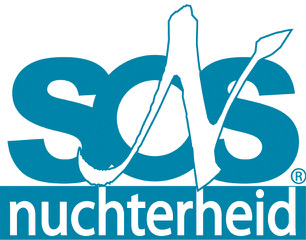 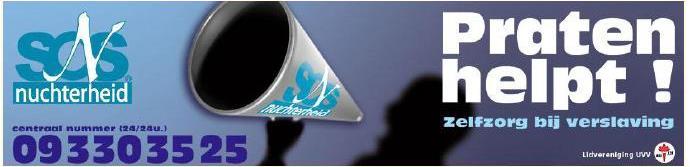 9/10/2023
Telefoonpermanentie
09/3303525
Van 6 uur 22 uur  
365 dagen per jaar

Voor :
 - alle “HULP”vragen en problemen gerelateerd aan verslaving
 - aanspreekpunt voor informatie
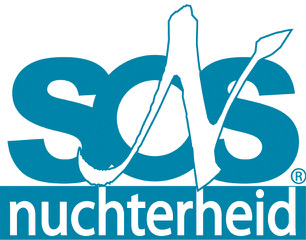 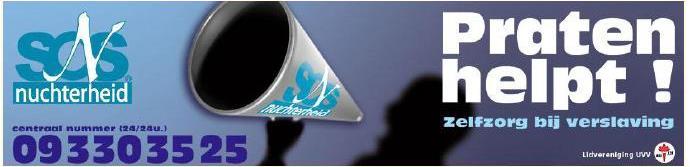 9/10/2023
P.F.V.
Staat voor Partners, Familieleden en Vrienden
Uitgebreid aandacht voor partners, familieleden en vrienden van mensen met een afhankelijkheidsprobleem
Opvang, ondersteuning en informatie via :
telefonisch rechtstreeks ( Greta ) : 0498/706432
via coördinator : 09/3303525
Via e-mail info@sosnuchterheid.org
via website www.sosnuchterheid.org
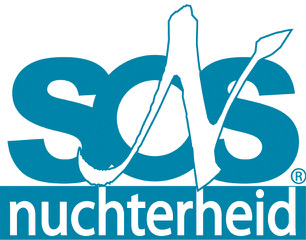 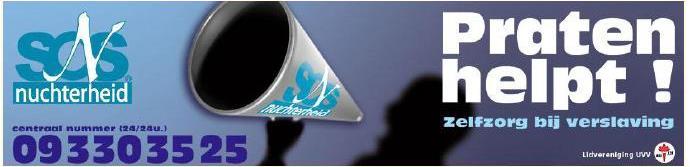 9/10/2023